La dermatite atopique et le bébé
Pourquoi ?
Pourquoi ?
2 000 000 enfants
2 000 000 adultes 

Dont 100 000 dans un état catastrophique
Ce que j’aimerai savoir de vous
Quelles sont vos difficultés?

Qu’attendez vous de cette présentation ?

D’où vient de que vous savez?
La dermatite atopique, c’est quoi?
Une maladie génétique ?
Une maladie contagieuse ?
Une maladie ?
Une allergie ?
Du psychosomatique ?
Eczéma et eczéma ?
Dermatite atopique
Eczéma de contact
Ça démarre souvent à 1 mois
Qu’est ce que je fais de mal?
La cortisone surtout pas !
Tu es trop stressée!
Ca va durer combien de temps ?
Arrête le lait!
Pourquoi mon bébé ?
La dilution de la parole
La copine
L’incohérence du monde médical 
La pharmacie
La sage femme
Les revues
Les forums
Peur
Relation bébé/maman
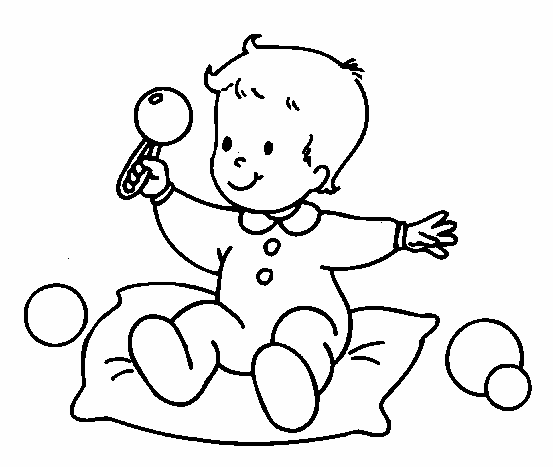 Relation maman/bébé
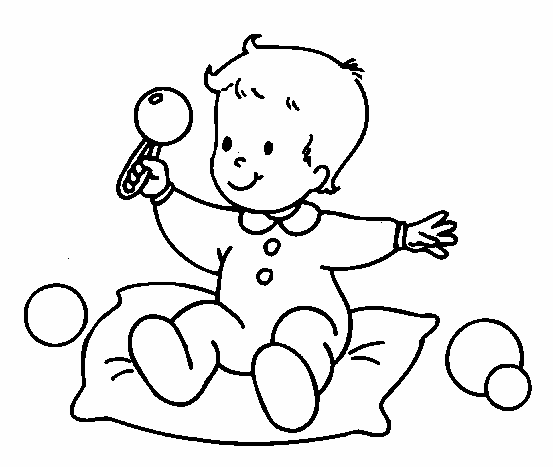 DA
DA
FLORE CUTANEE
AIR AMBIANT
FLORE DIGESTIVE
STRESS
PEAU SECHE
Répartition suivant l’age
Pourquoi faut-il traiter ?
Marche atopique
Estime de soi
Il faut d’abord passer les obstacles
Ça ne sert à rien de tt, ca revient tout le temps
C’est la mère qui est trop stressée
C’est allergique
Il faut laisser sortir les toxines
Le tt est plus dangereux que la maladie
Débarrassez moi de ça !
La cortisone c’est dangereux
Ce n’est pas une maladie
L’hygiène
Laver moins souvent
Laver plus souvent
Laver avec quoi ?
Un lait, un gel, une crème lavante, une huile, un savon, un surgras, un dalibour ?
À la main, au gant, une lingette, un coton ?
Tous les jours, un jour sur deux, sur trois ?
Rinçage à l’eau
Hydrater avec quoi ?
Testez votre cortico connaissance
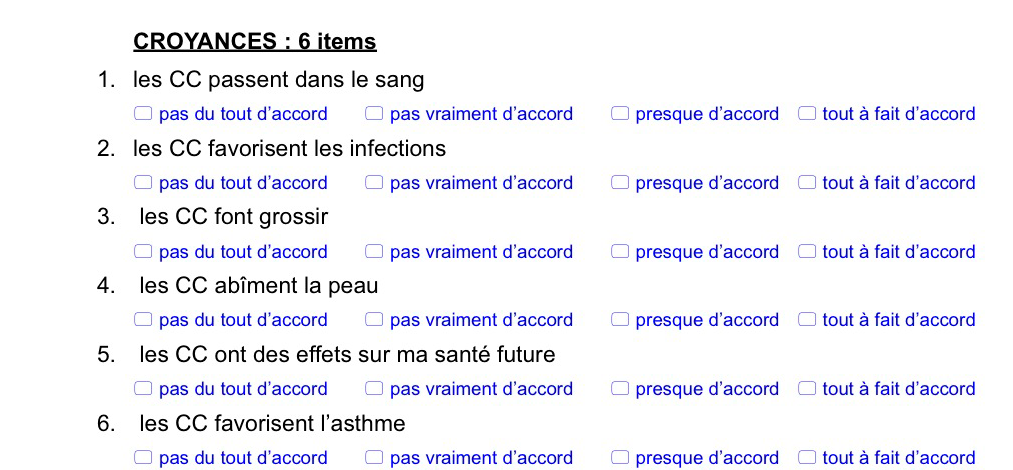 Les bonnes pratiques
1 ou 2 fois par jour ?
Le moins possible ou le plus large possible?
Tant que ça gratte ?
Le visage aussi ?
L’été aussi ?
La femme enceinte aussi ?
Quelle quantité ?
Les bonnes pratiques
1 ou 2 fois par jour ?
Le moins possible ou le plus large possible?
Tant que ça gratte ?
Le visage aussi ?
L’été aussi ?
La femme enceinte aussi ?
Quelle quantité ?
1 fois
Le plus large possible

Plaque disparue 
Oui, mais
Oui, oui, oui +++
Oui
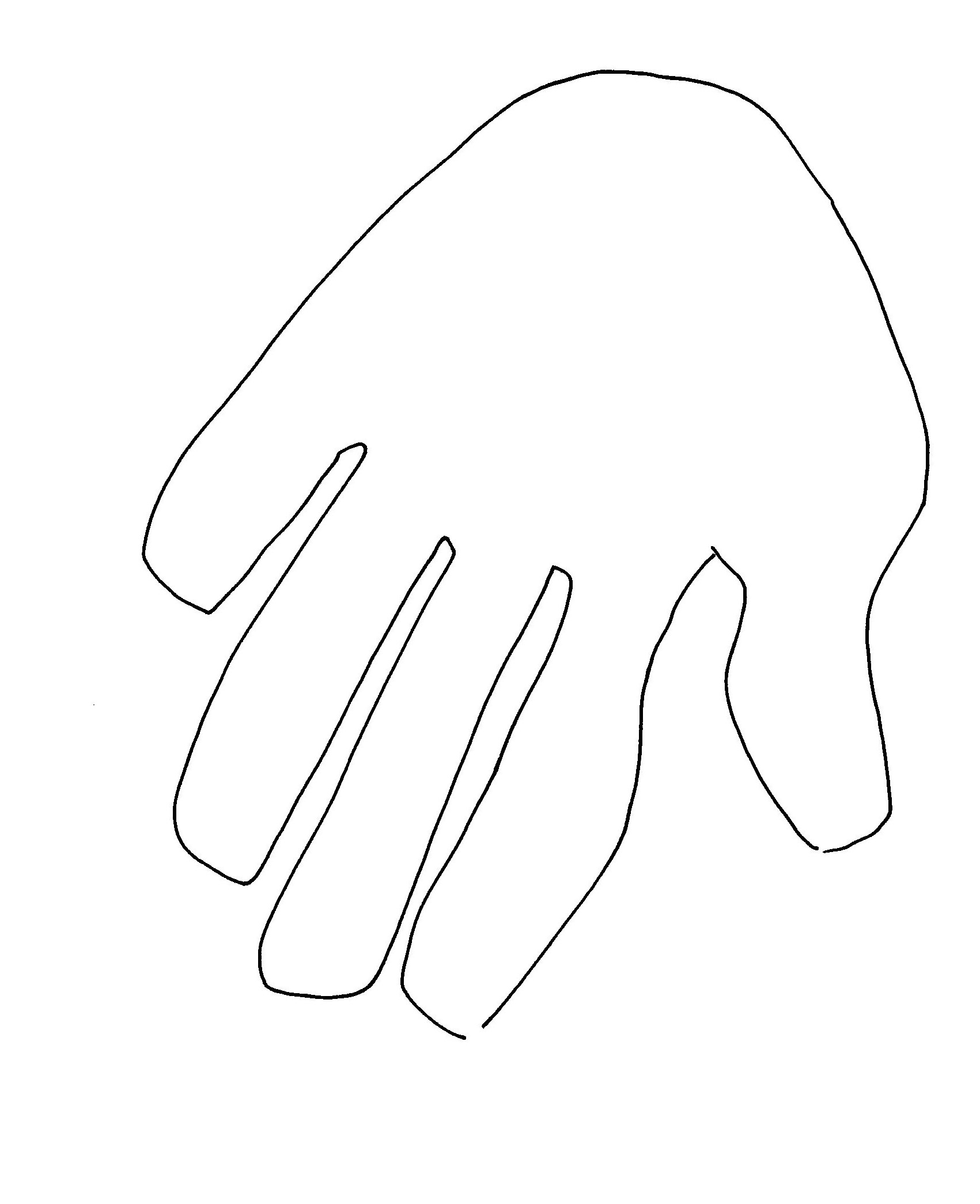 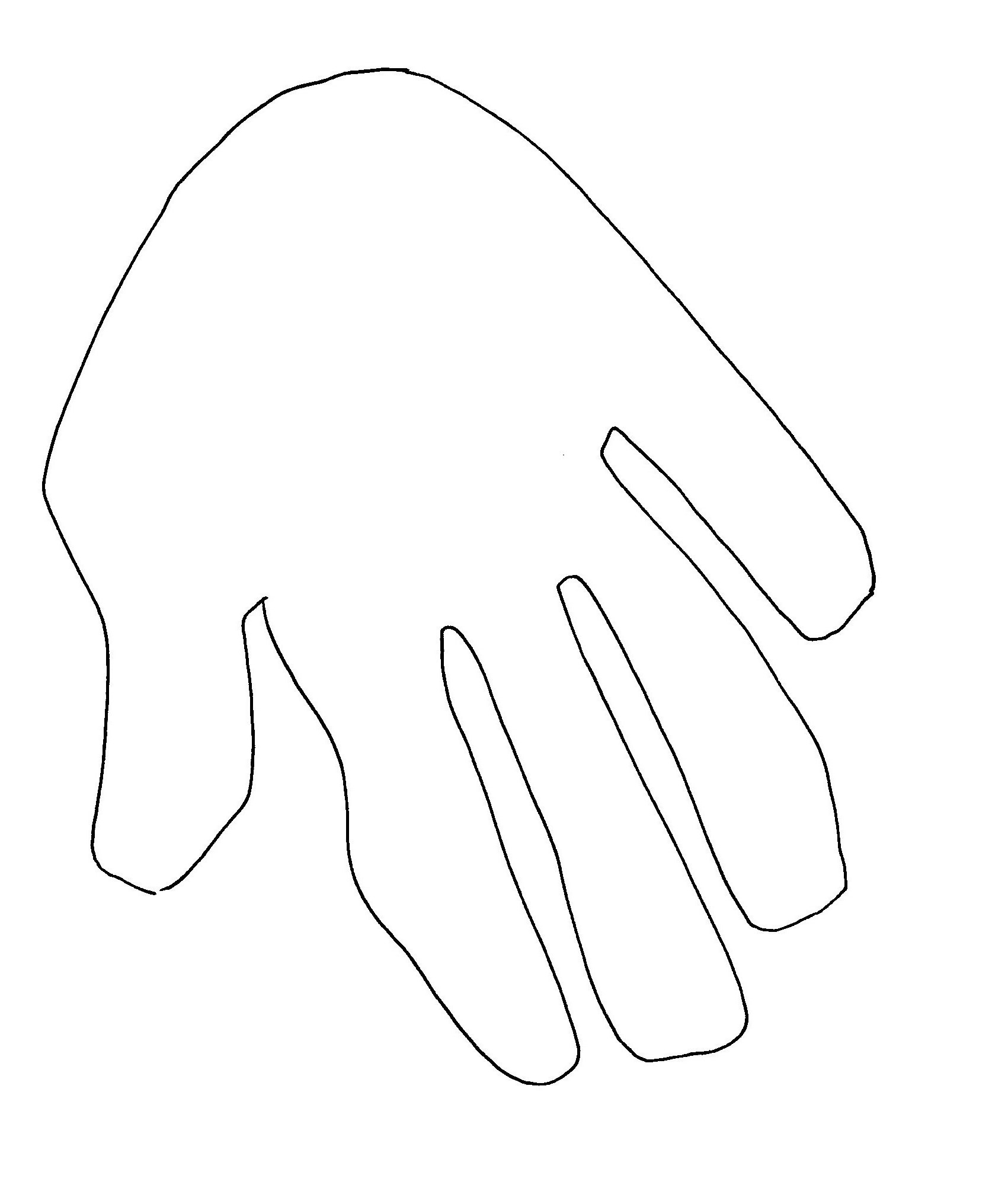 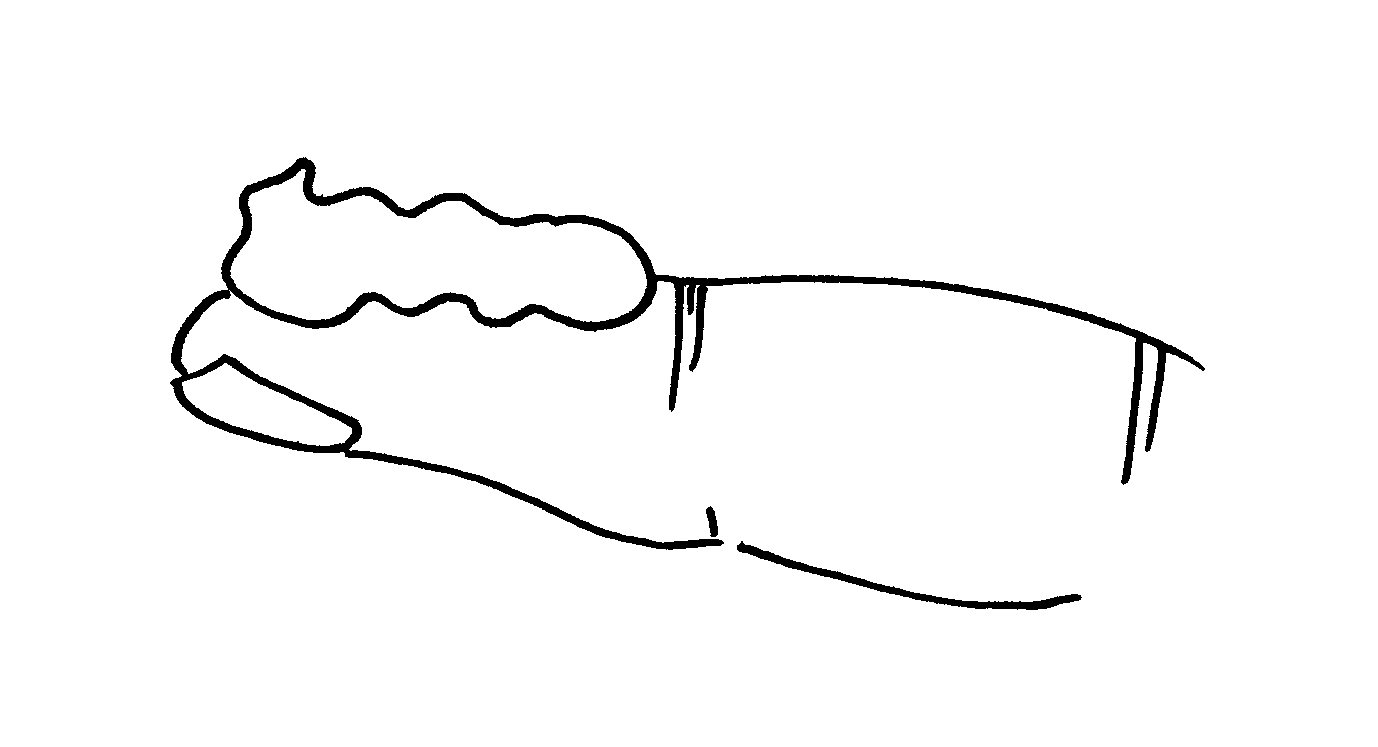 Les erreurs
Ordonnance limitée dans le temps
Quantité inadéquate
La cortisone orale?
Les anti H 1?
Les anti septiques alcoolisés
Le saforelle …
Penser que l’émollient va traiter la plaque 
L’émollient seul brule sur la plaque
Y a-t-il un traitement oral?
Sur ordonnance
En vente libre
Fungizone 

   Surtout si tt antibiotique
Pro et pré biotiques


Compléments alimentaires pour éviter les antibiotiques
     Chez le plus grand
Quand faut-il changer le lait ?
Différence entre APLV et IPLV
Mon expérience
Quand le tt local et oral ne marchent pas : passer au lait HE 
Si DA accompagnée : test+
Conclusions
Une dermatite  atopique qui va mal est le plus souvent un DA NON  traitée

La DA n’est pas une allergie alimentaire

L’attitude éducationnelle est la meilleure réponse à la corticophobie